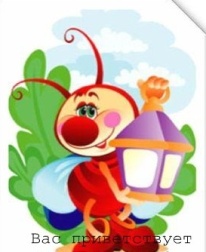 Проект
«Малые зимние Олимпийские игры»
Шабаева.Л.В.
Участники проекта: 
инструктор по физической культуре, дети старшей  группы № 3 , воспитатели группы, родители.
Срок реализации: 
3 дня 
Тип проекта: 
Краткосрочный
Проблема:
* Что такое Олимпиада? История возникновения Олимпийских игр?* Что значит малые зимние Олимпийские игры?
* Что нужно делать, чтобы стать Олимпийцем?
Недостаточная
информированность детей об олимпийских     играх и их возникновении, о зимних видах спорта.
 Актуальность проблемы:
Проблема ухудшения здоровья подрастающего поколения  приобретает все большую актуальность. В  настоящее время в России  ежегодно общий уровень отклонения в состоянии здоровья детей  возрастает на 6,7 %.  Из-за образа современной жизни у  большинства взрослых слабый мотивационный аспект двигательной активности и  низкий уровень представлений о здоровом образе жизни, о спорте и олимпийском движении, о зимних видах спорта.
Цель проекта:
Формирование социальной и личностной мотивации детей старшего дошкольного возраста на сохранение и укрепление своего здоровья и воспитания социально значимых личностных качеств посредством знакомства с зимними Олимпийскими играми.
Задачи проекта:
   ДЛЯ ДЕТЕЙ:1. Формировать у детей представления об Олимпийских играх, как мирном соревновании с целью физического и социально-нравственного совершенствования людей.
 2. Развивать у детей интерес к занятиям физической культурой и спортом, умения и навыки сотрудничества через нравственный и эстетический опыт Олимпиад.3. Развивать у детей стремление к  укреплению и сохранению своего собственного   здоровья посредством занятий физической культурой.
4. Оздоровительные: развивать силу, ловкость, быстроту, меткость, умение применять накопленные знания  и умения в практической деятельности.5. Воспитывать у детей  целеустремленность, организованность, инициативность, трудолюбие, взаимовыручку,  смелость и отвагу.
    ДЛЯ ПЕДАГОГОВ:  1. Создать информационную  базу.
 2. Создать условия для  благополучного и комфортного  состояния детей на спортивных мероприятиях.
     ДЛЯ РОДИТЕЛЕЙ:
    Развивать творческие и физические способности  в спортивной  деятельности. Приобщать к здоровому образу жизни.
Первый этап. 
Постановка проблемы, определение цели и задач исследовательской деятельности.
Диагностический.  Выявить уровень знаний детей  об Олимпиаде, зимних видах спорта.
организовать пространство.
Разработать сценарий спортивного соревнования «Малые зимние Олимпийские игры»
Второй этап. 
Организация деятельности детей в рамках проекта.
Продукты проекта для детей:
Фотоальбом  «Мы спортсмены».
Д\и « Спортивное оборудование», «Зимние виды спорта».
Выставка работ «Мы  Олимпийцы».
Художественное творчество – лепка «Мы лыжники».
Стенгазета «Мы олимпийцы»
Спортивное соревнование «Малые зимние Олимпийские  игры».

Продукты проекта для педагогов:



Презентация проекта.
Планирование по данной теме.
Подготовка эмблем, названий команд, девиза   вместе с детьми.
Оформление физкультурного уголка в группе.
Продукты проекта для родителей:
Презентация проекта на родительском собрании (февраль).
Консультации «Роль семьи в физическом воспитании ребёнка», «Пропаганда здорового образа жизни в семье».
Совместное творчество с детьми.
 изготовление атрибутов к соревнованию..
Третий этап:
Презентация материалов проекта
1.Выставка рисунков детей на тему «Мы Олимпийцы»;
2.Сборник стихов, загадок о разных видах спорта и их значении для человека (при участии родителей);
4. Изготовление стенгазеты «Мы олимпийцы»;
5. Презентация проекта.
6. Спортивное соревнование «Малые зимние Олимпийские игры»- итог проекта.
Четвёртый этап:
Ожидаемые результаты проекта:
   Для детей:
Сформированость знаний  детей об истории Олимпийских игр, зимних видах спорта.
Пополнение словарного запаса детей .
   
Для педагогов:
Сформированность осознанного отношения к своему собственному здоровью;
Пополнение знаний  об истории Олимпийских игр и зимних видах спорта.
Накопление наглядного материала, стихов и загадок о зимних видах спорта и Олимпиаде.
Для родителей:
 Информированность  об истории Олимпийских игр;
Проявление интереса к занятиям физкультурой и спортом.
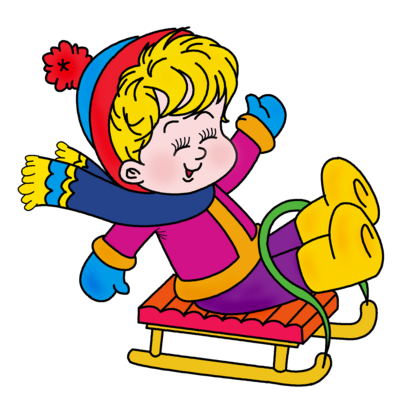 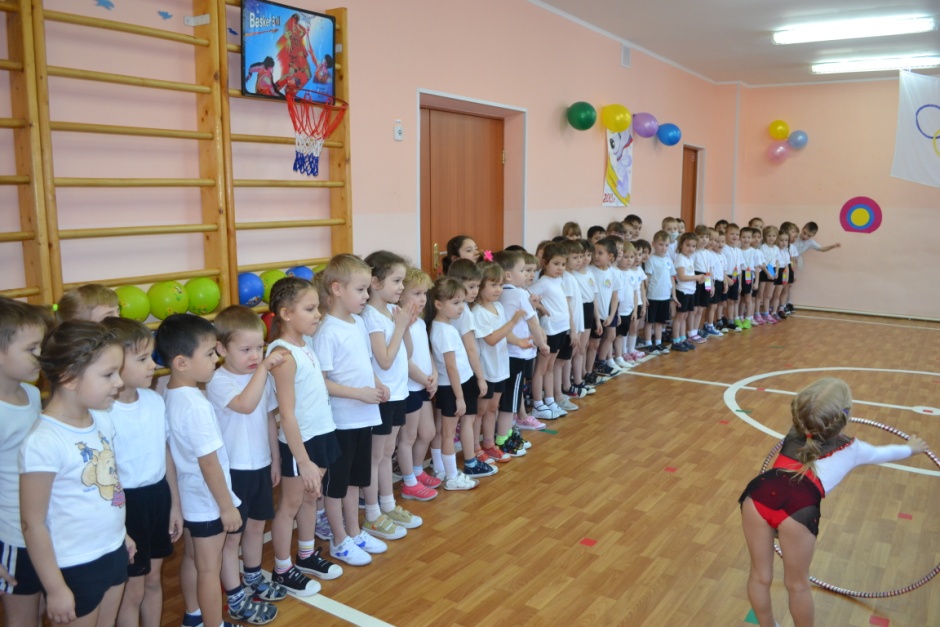 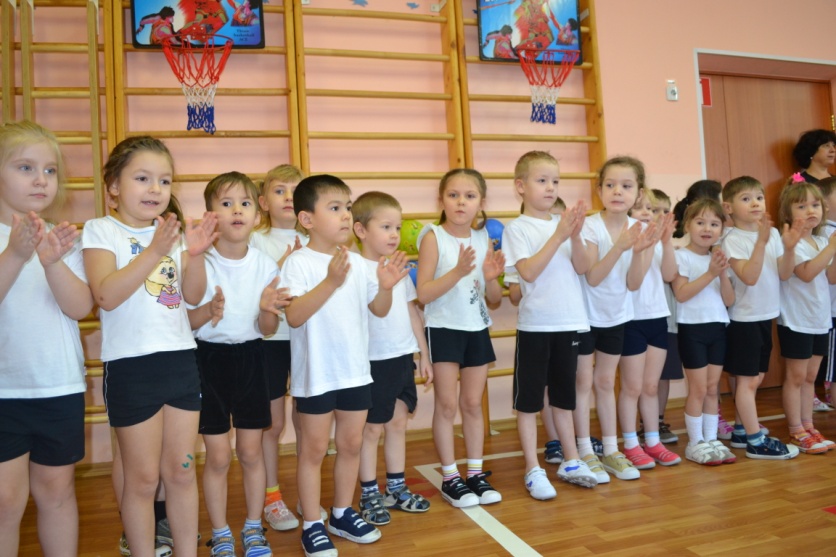 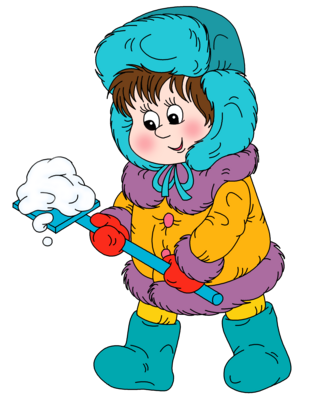 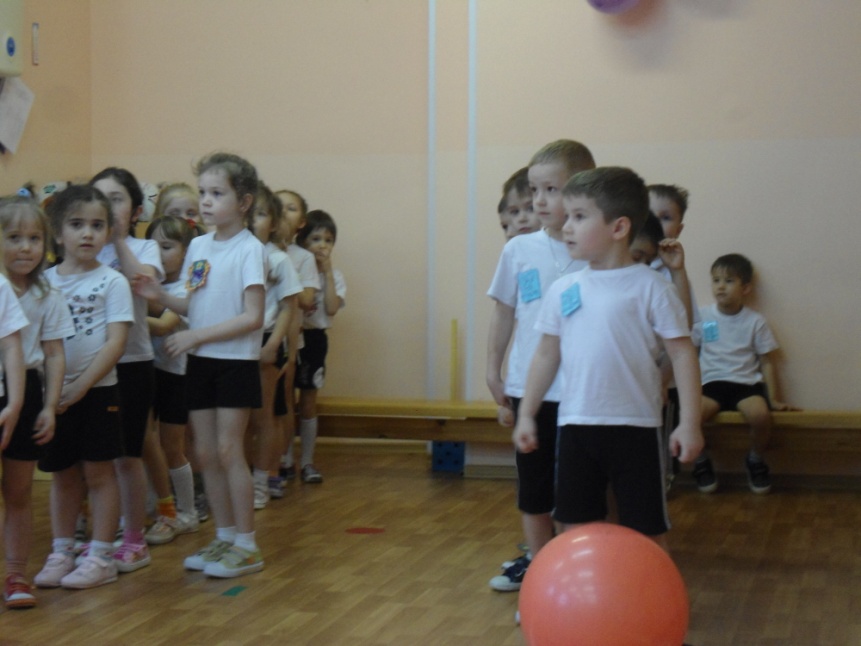 1 День соревнования
 на спортивной площадке, 2 день в музыкально-спортивном зале.
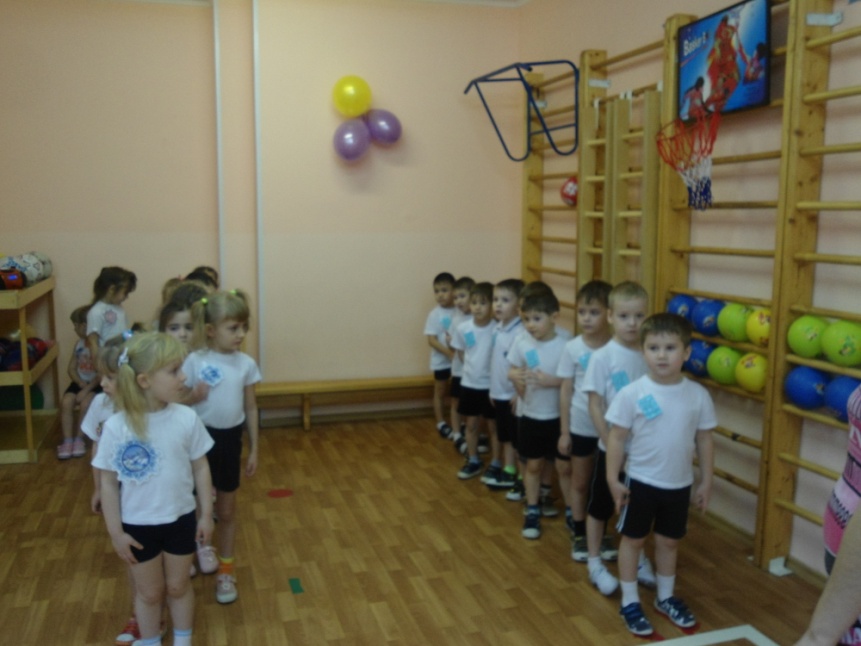 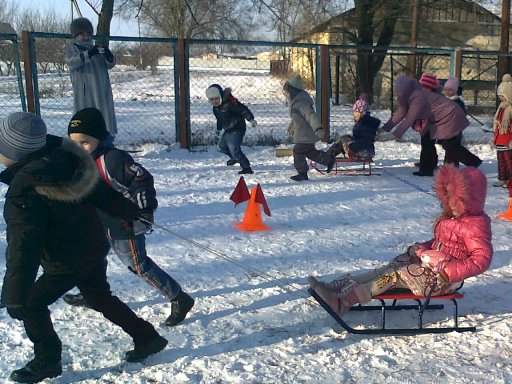 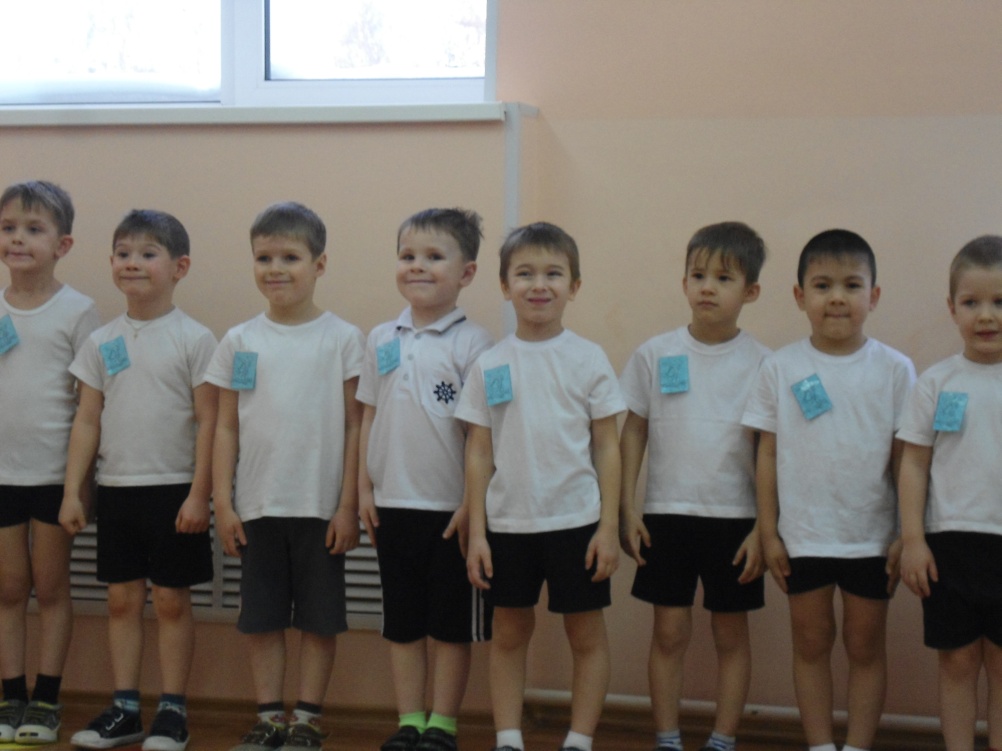 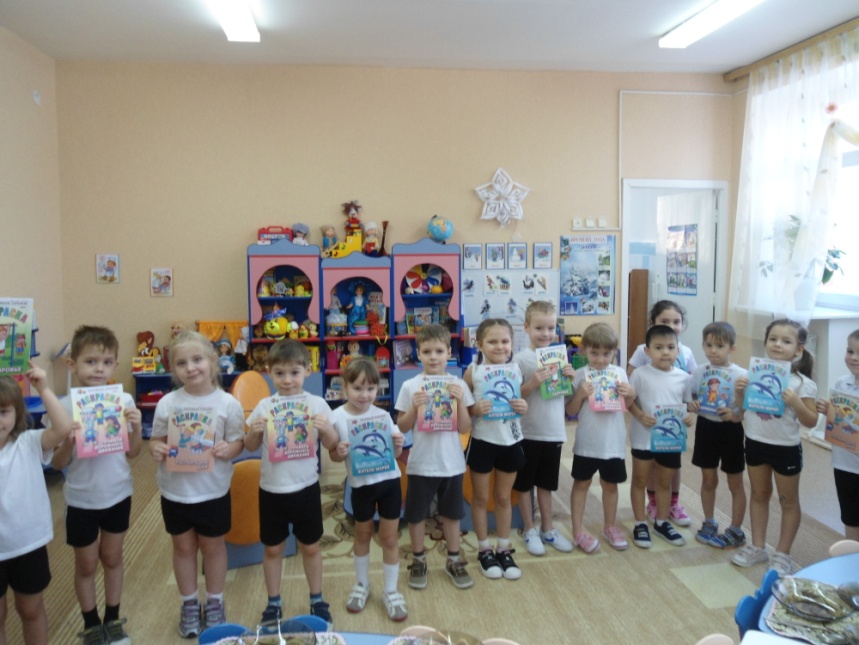 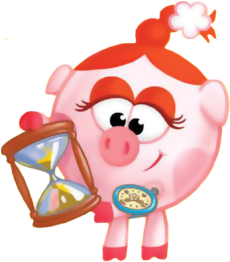 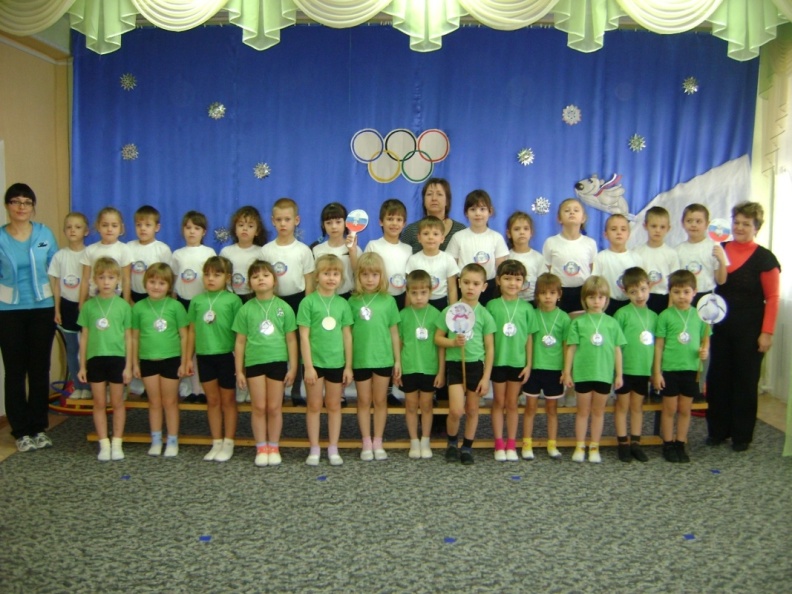 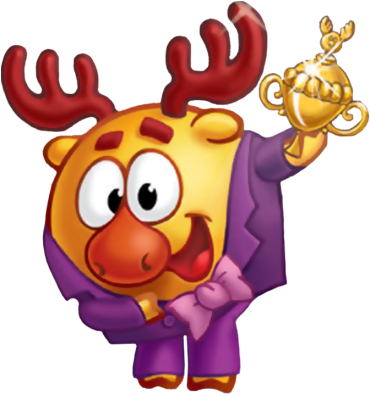 Приложение:


Календарное планирование по теме.
Анкеты для родителей и детей по данной теме.
Консультации для родителей.
Стенгазета. 

Художественное слово на спортивную тематику (загадки, стихи).
Выставка детских рисунков совместно с  родителями. 
Эмблемы и призы участникам соревнований.
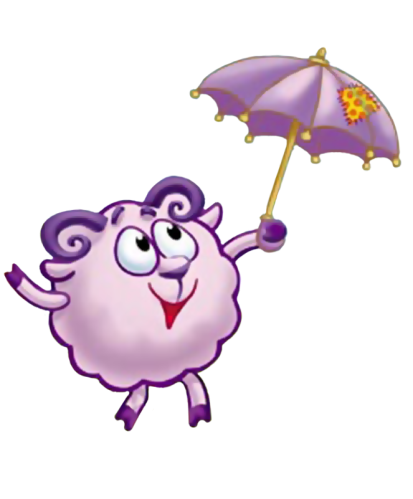 СПАСИБО ЗА ВНИМАНИЕ !
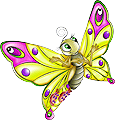